Real Time 3D Mapping
LIDAR, ZED & JACKAL
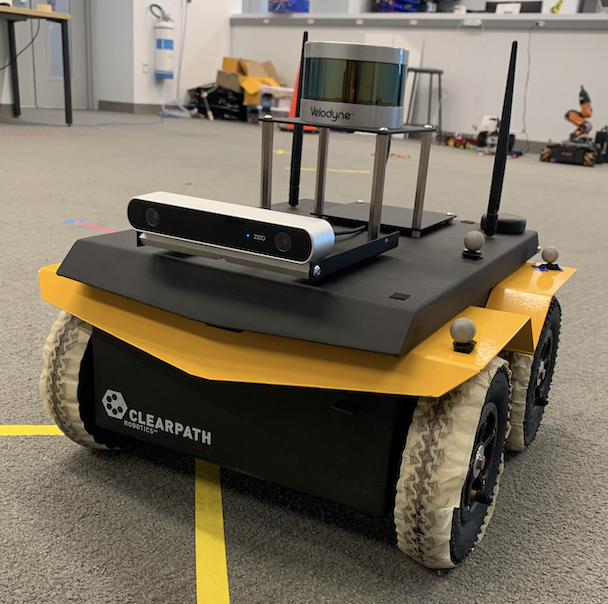 #SLAM
#Computer_Vision
#ROS #Python #C++
#Self_Driving
#JACKAL #ZED 
# LIDAR
MINYOUNG CHANG
ANDY CHOI
HARDWARE SETUP
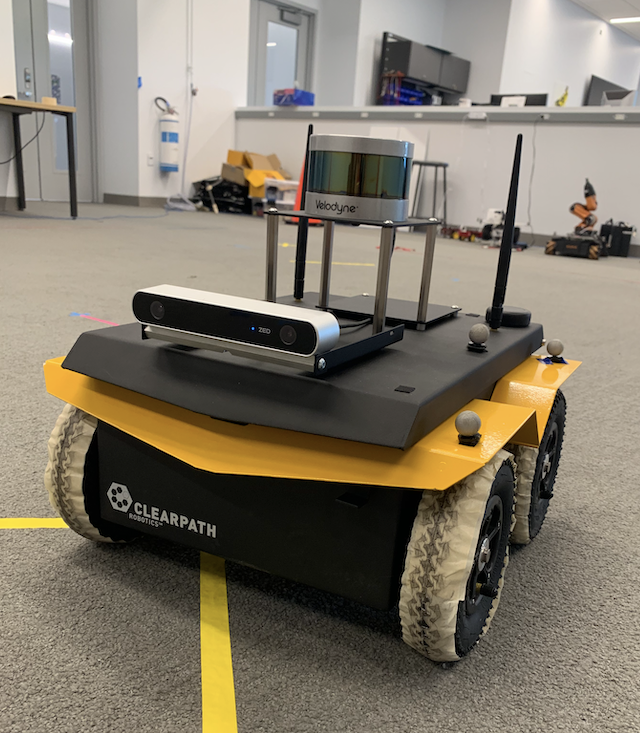 PUCK VLP-16 LIDAR Sensor
< Velodyne >
ZED Stereo Camera
< STEREO LABS >
JACKAL
< CLEARPATH >
RQT GRAPH
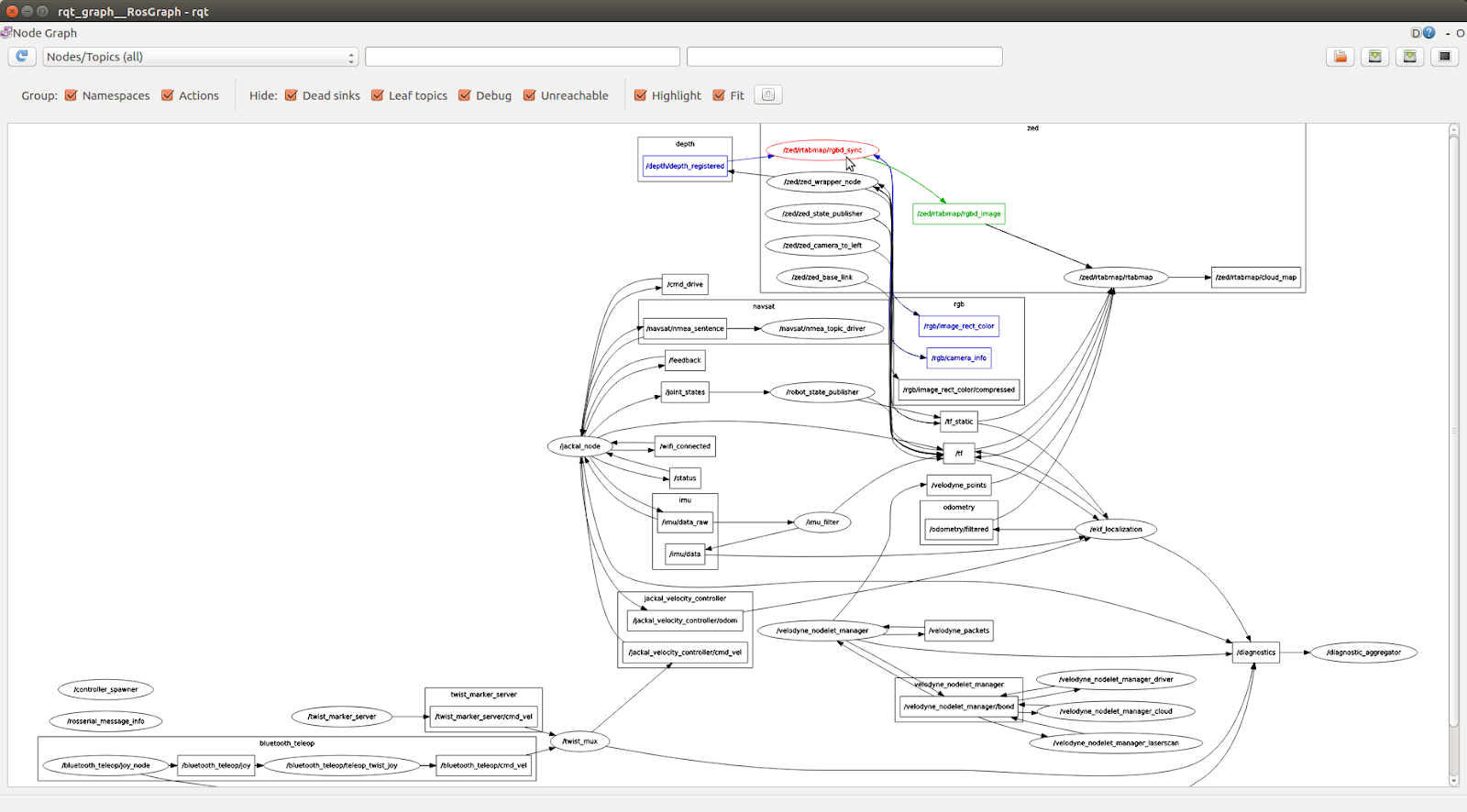 RQT GRAPH
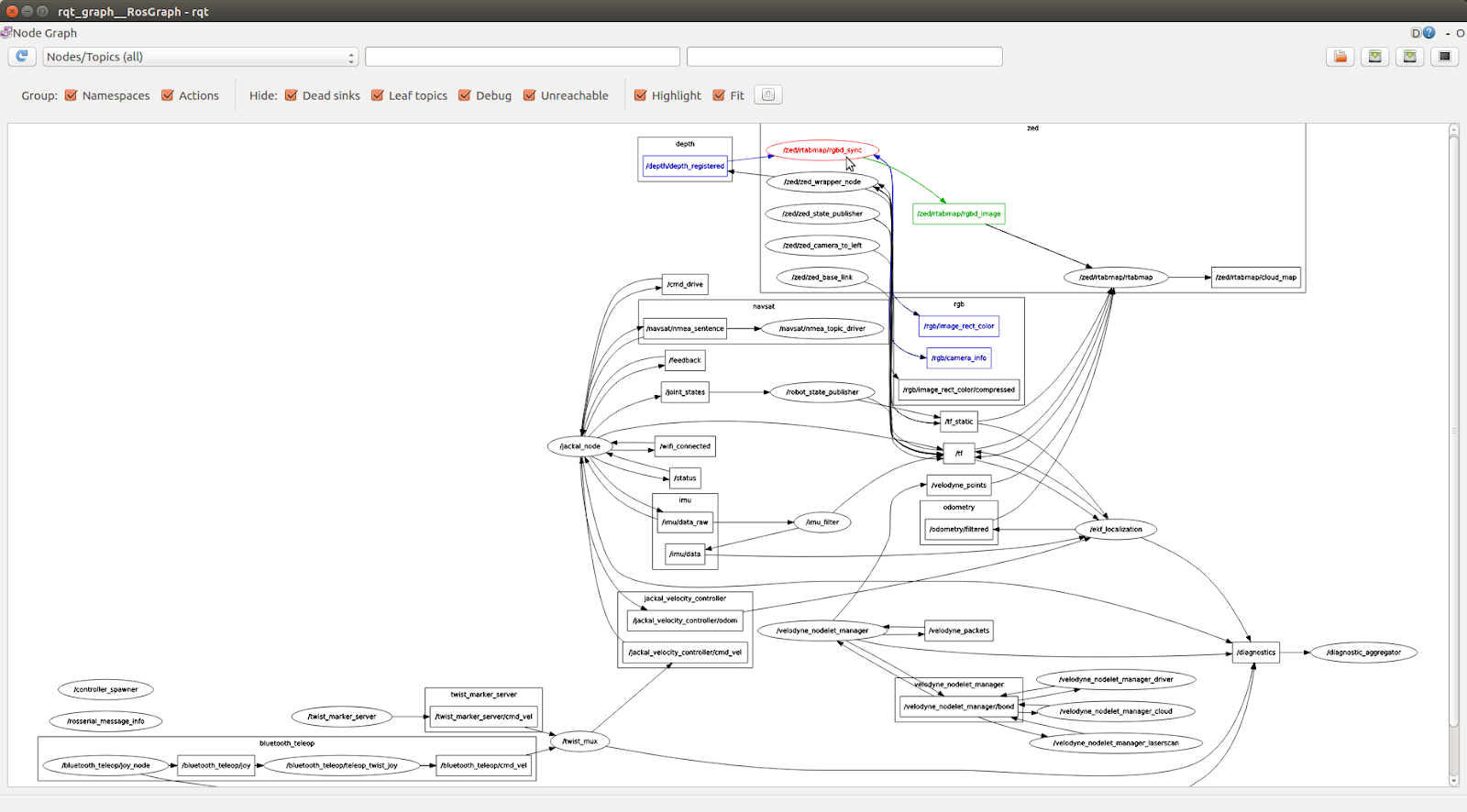 LIDAR
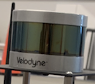 ZED CAMERA
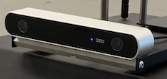 RTAB-Map
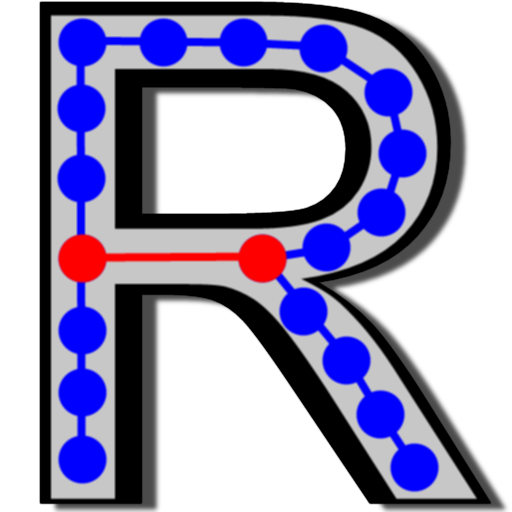 JACKAL
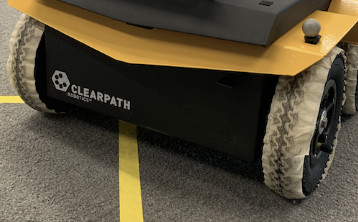 ZED Stereo Camera
rtabmap/cloud_map
LIDAR
Velodyne
VLP-16
RTAB-Map
/zed/rgbd_image
/tf
/velodyne_points
/imu_filter
JACKAL
/odometry/filtered
JACKAL velocity controller
/ekf_localization
ZED Stereo Camera
rtabmap/cloud_map
LIDAR
Velodyne
VLP-16
RTAB-Map
/zed/rgbd_image
/tf
/velodyne_points
/imu_filter
JACKAL
ODOMETRY / TF
/odometry/filtered
JACKAL velocity controller
/ekf_localization
ZED Stereo Camera
rtabmap/cloud_map
LIDAR
Velodyne
VLP-16
POINT CLOUDS
RTAB-Map
/zed/rgbd_image
/tf
/velodyne_points
/imu_filter
JACKAL
/odometry/filtered
JACKAL velocity controller
/ekf_localization
ZED Stereo Camera
rtabmap/cloud_map
LOCALIZATION / LOOP CLOSURE DETECTION
LIDAR
Velodyne
VLP-16
RTAB-Map
/zed/rgbd_image
/tf
/velodyne_points
/imu_filter
JACKAL
/odometry/filtered
JACKAL velocity controller
/ekf_localization
ZED Stereo Camera
rtabmap/cloud_map
LOCALIZATION / LOOP CLOSURE DETECTION
LIDAR
Velodyne
VLP-16
MAPPING
POINT CLOUDS
RTAB-Map
/zed/rgbd_image
/tf
/velodyne_points
/imu_filter
JACKAL
ODOMETRY / TF
/odometry/filtered
JACKAL velocity controller
/ekf_localization
LOCATION
UPSON HALL, 
CORNELL UNIVERSITY
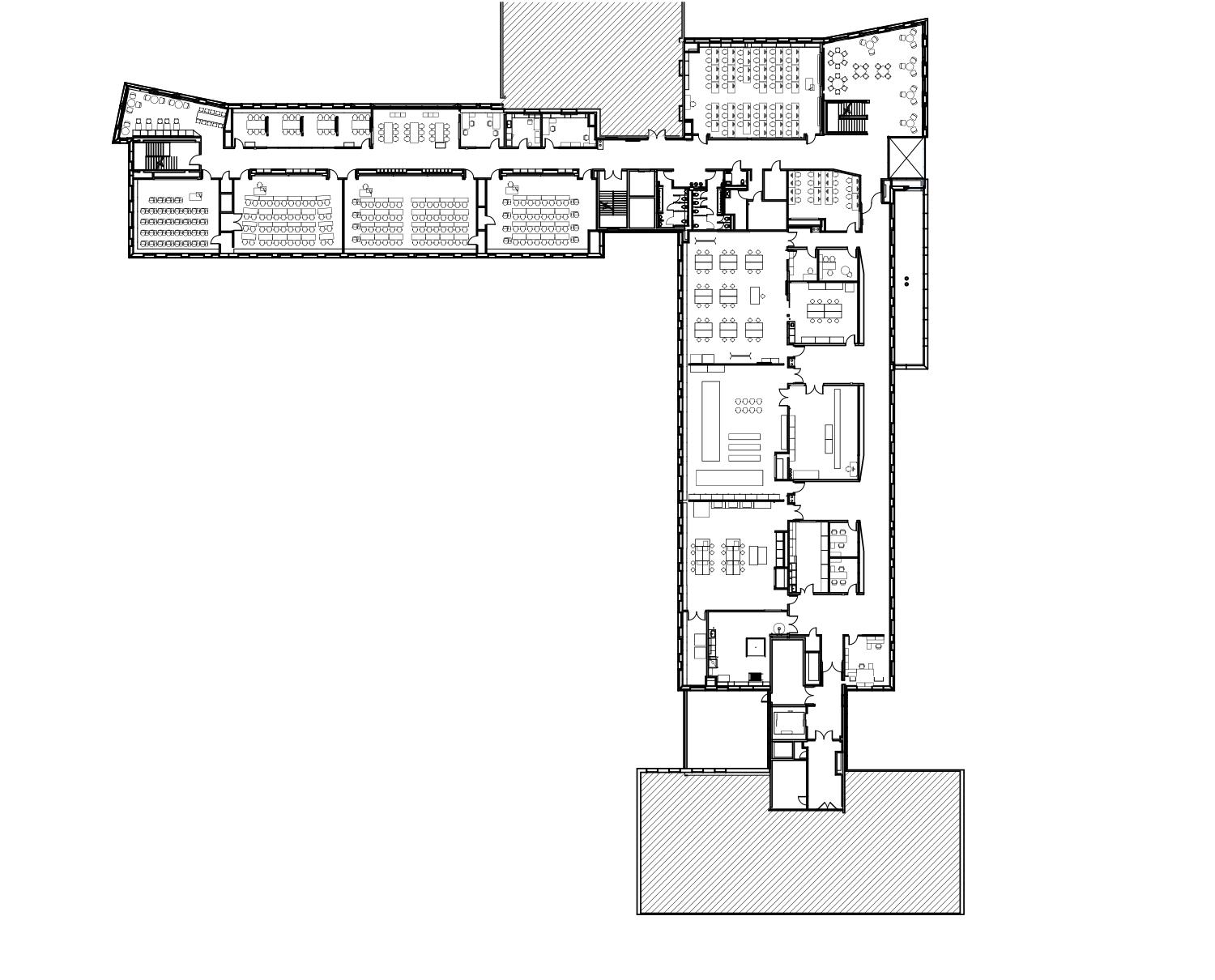 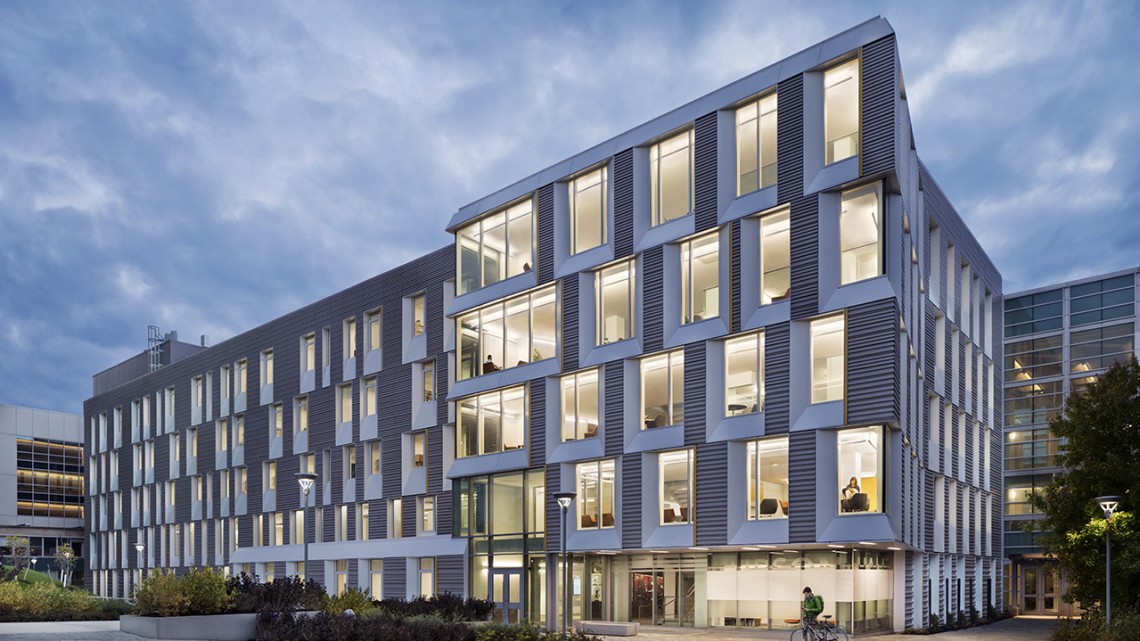 LTL ARCHITECTURE AND PERKINS+WILL
LOCATION
UPSON HALL, 
CORNELL UNIVERSITY
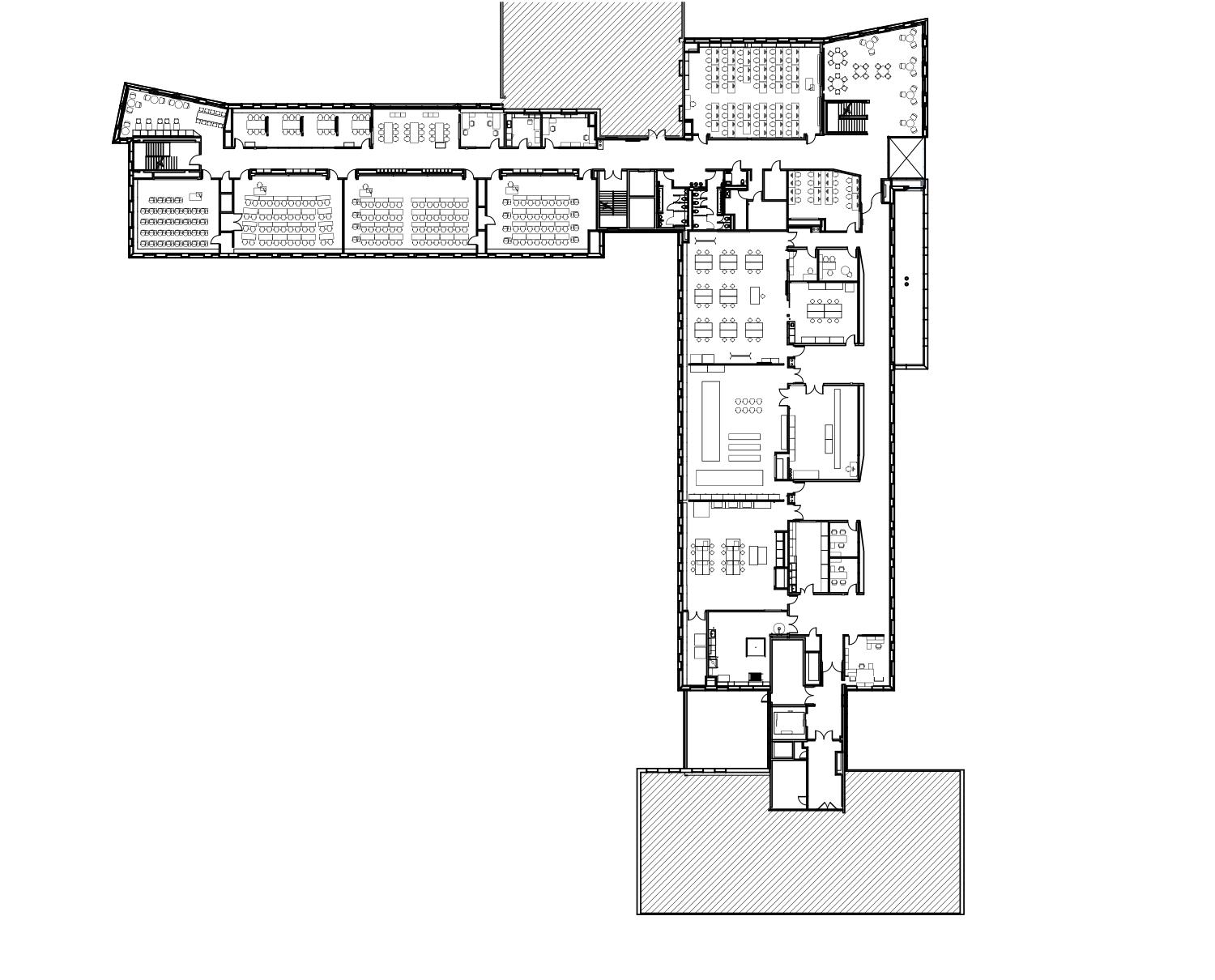 END
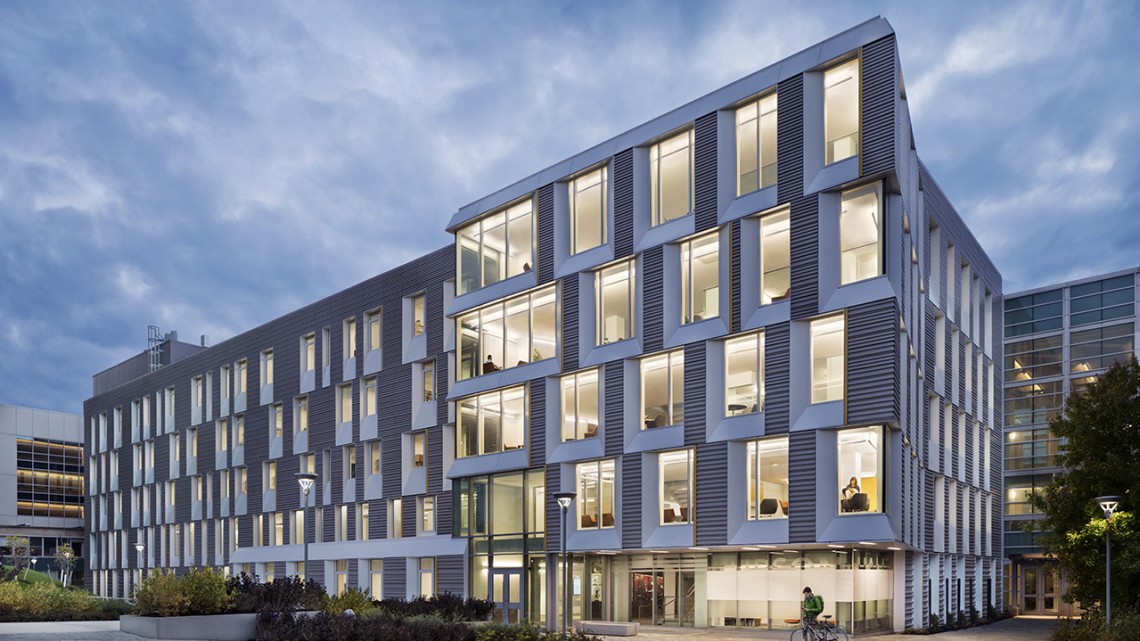 START
LTL ARCHITECTURE AND PERKINS+WILL
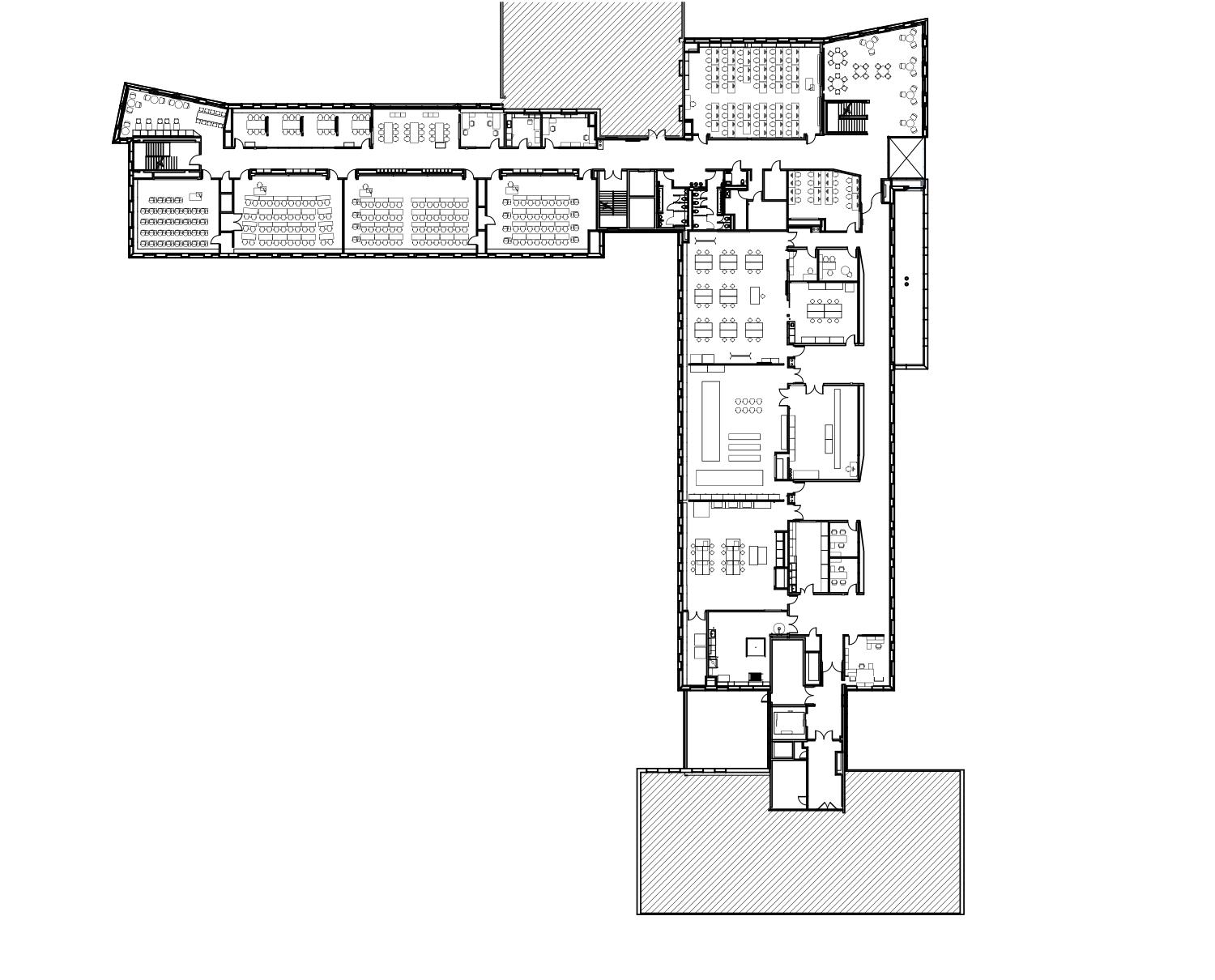 END
START
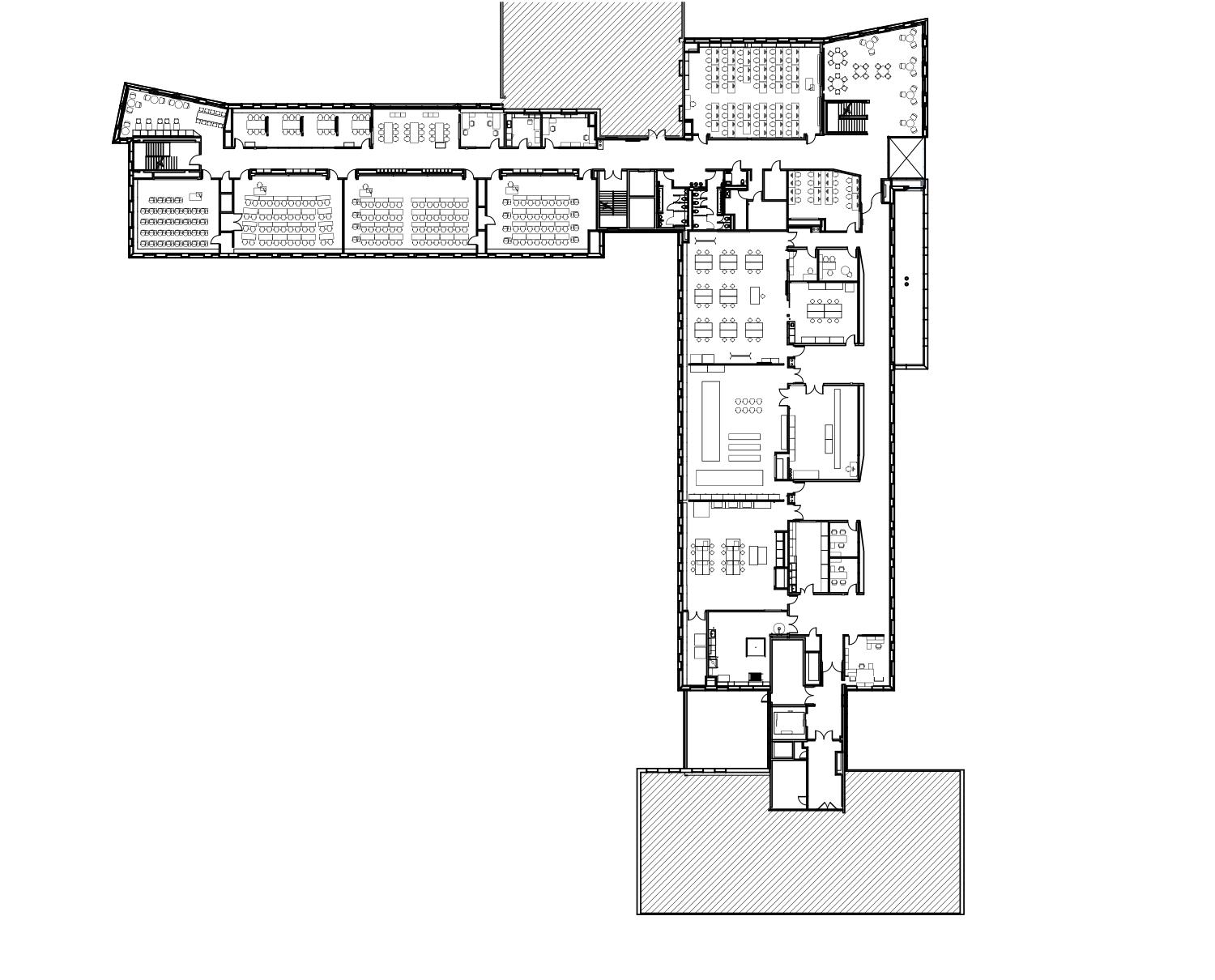 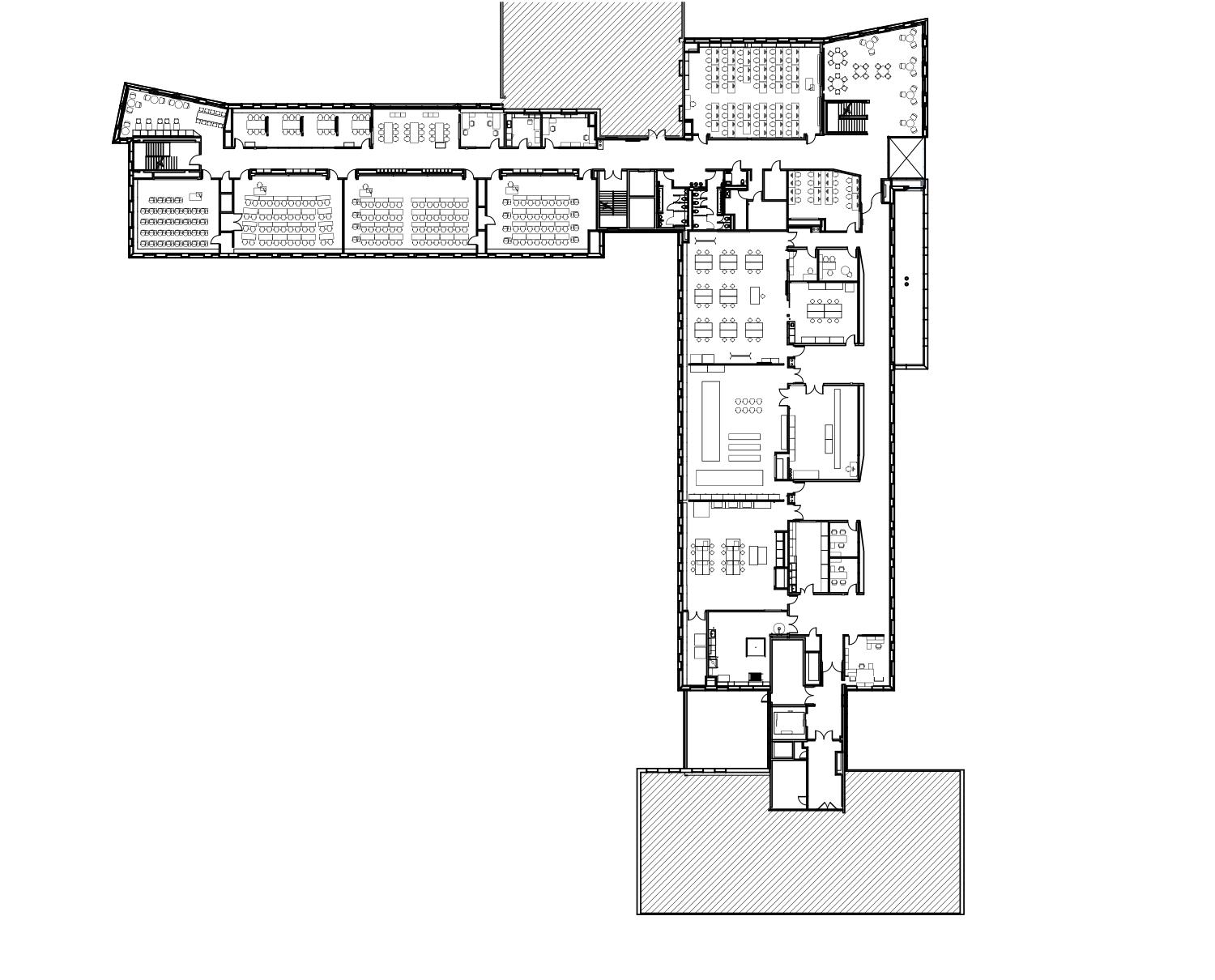 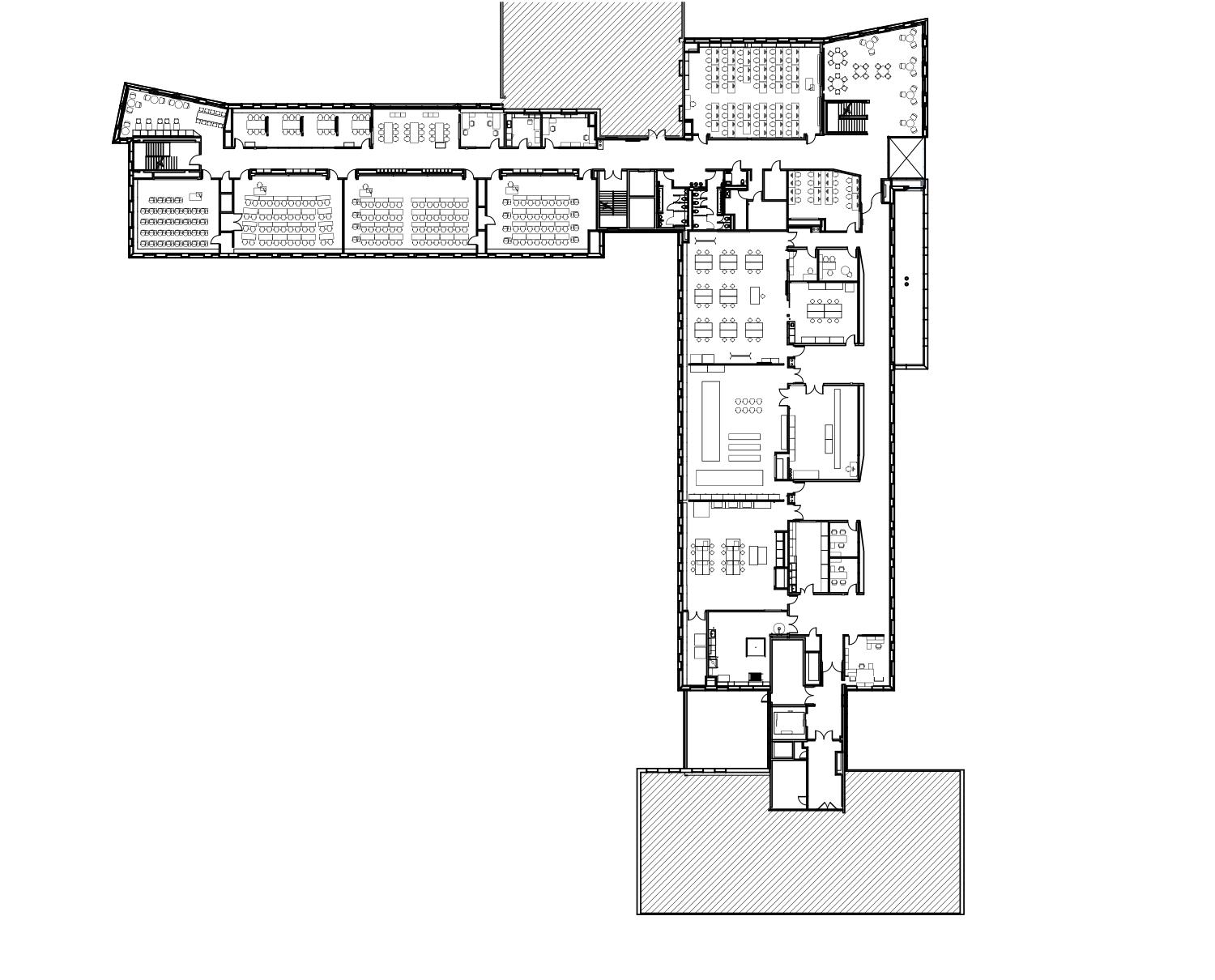 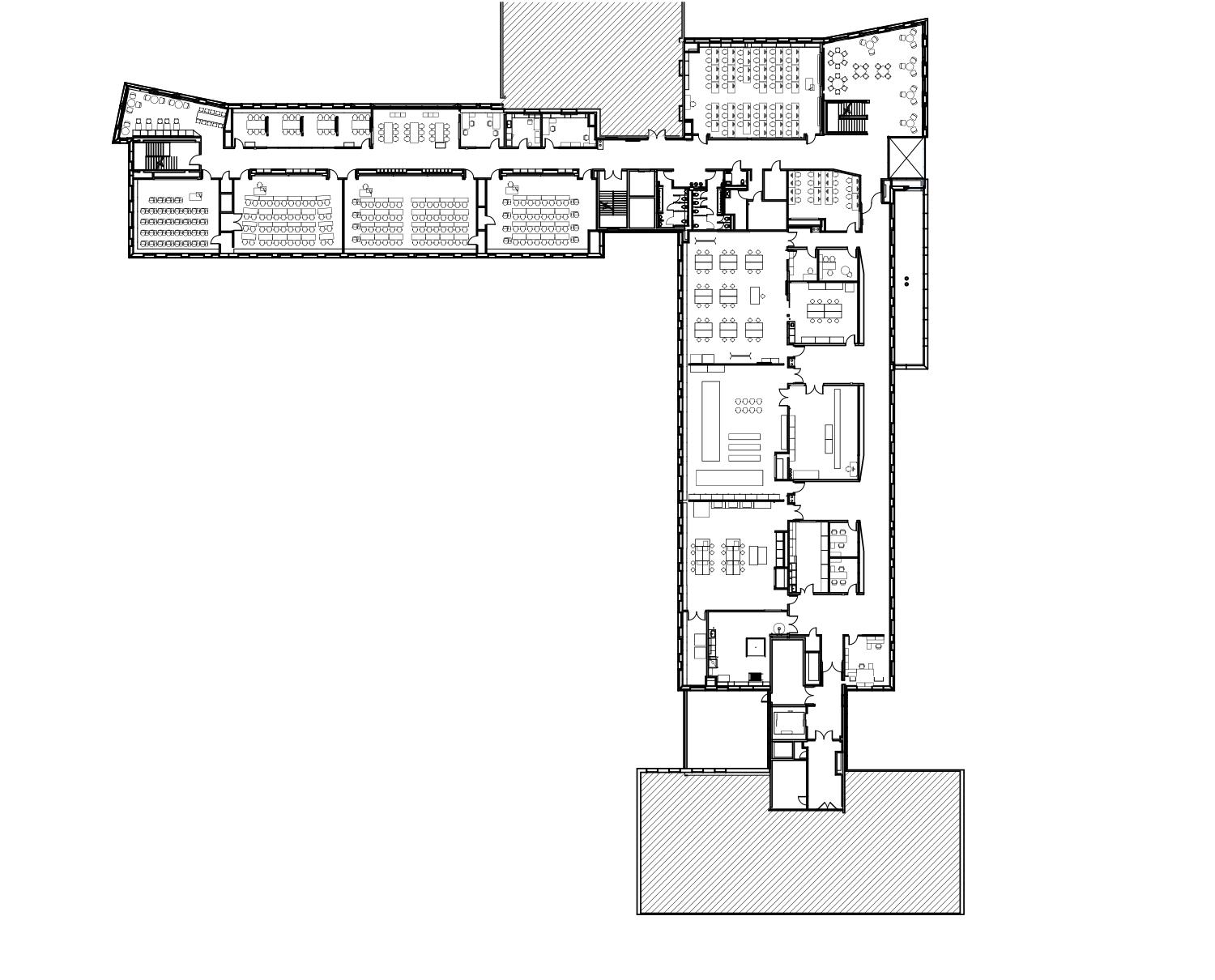 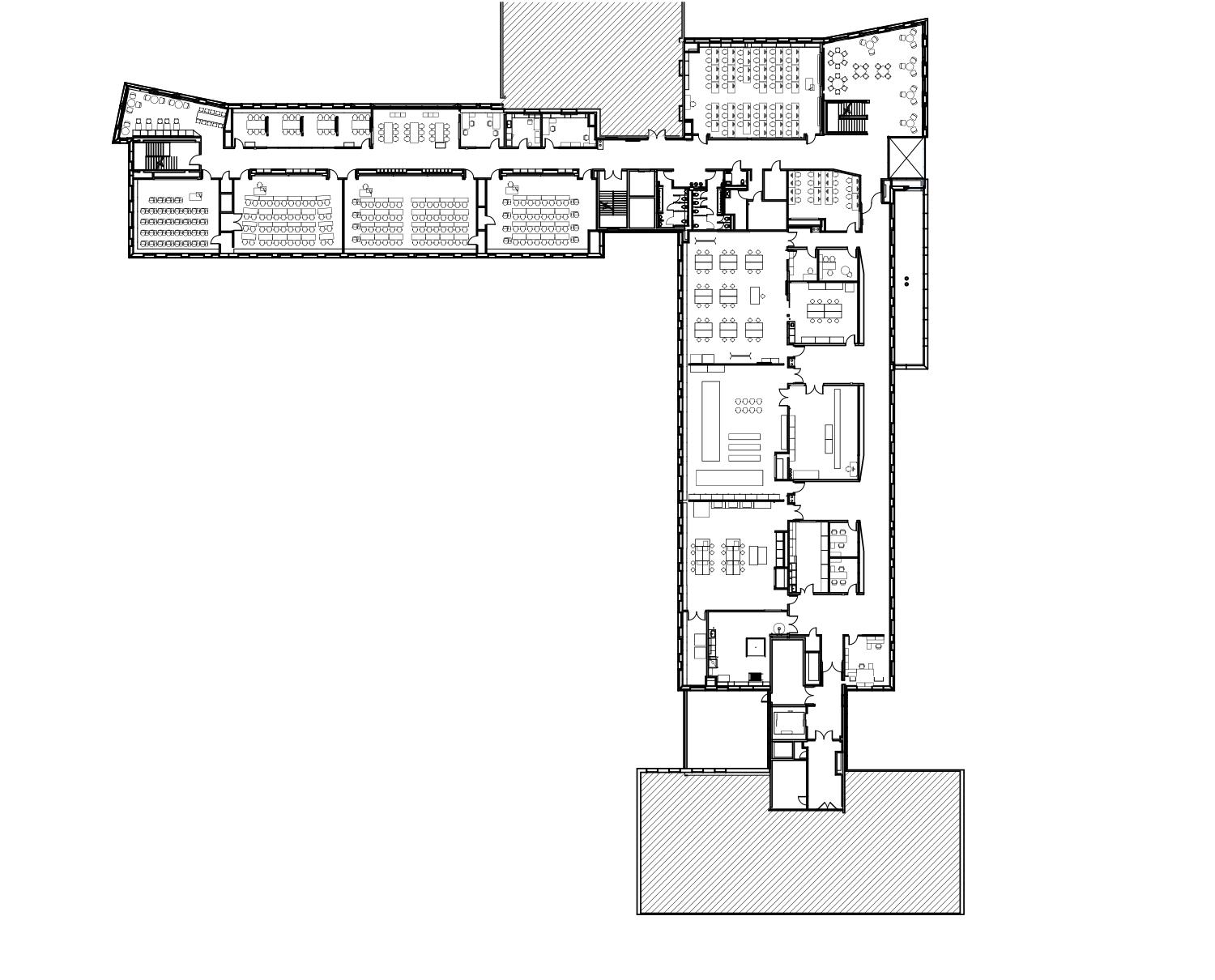 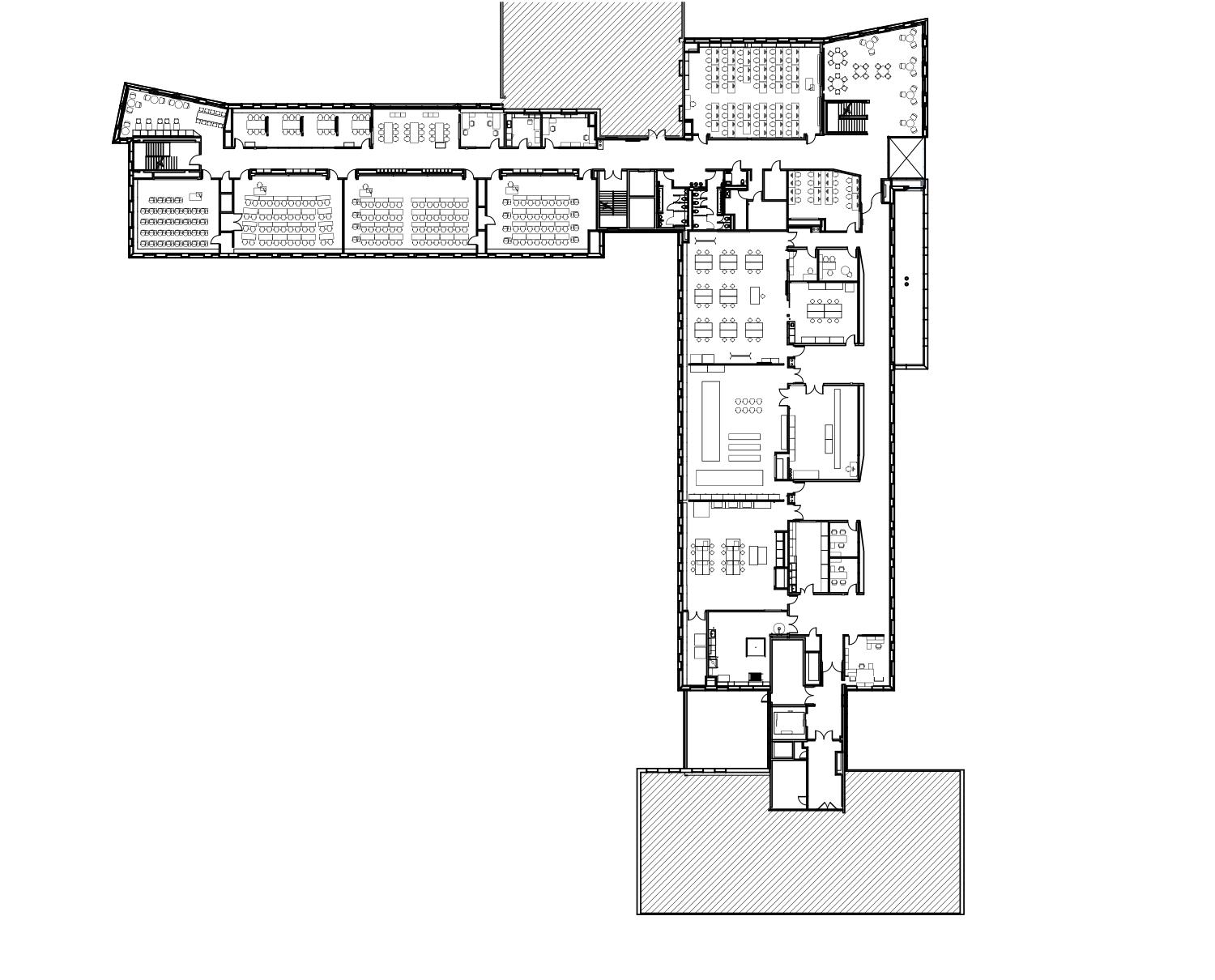 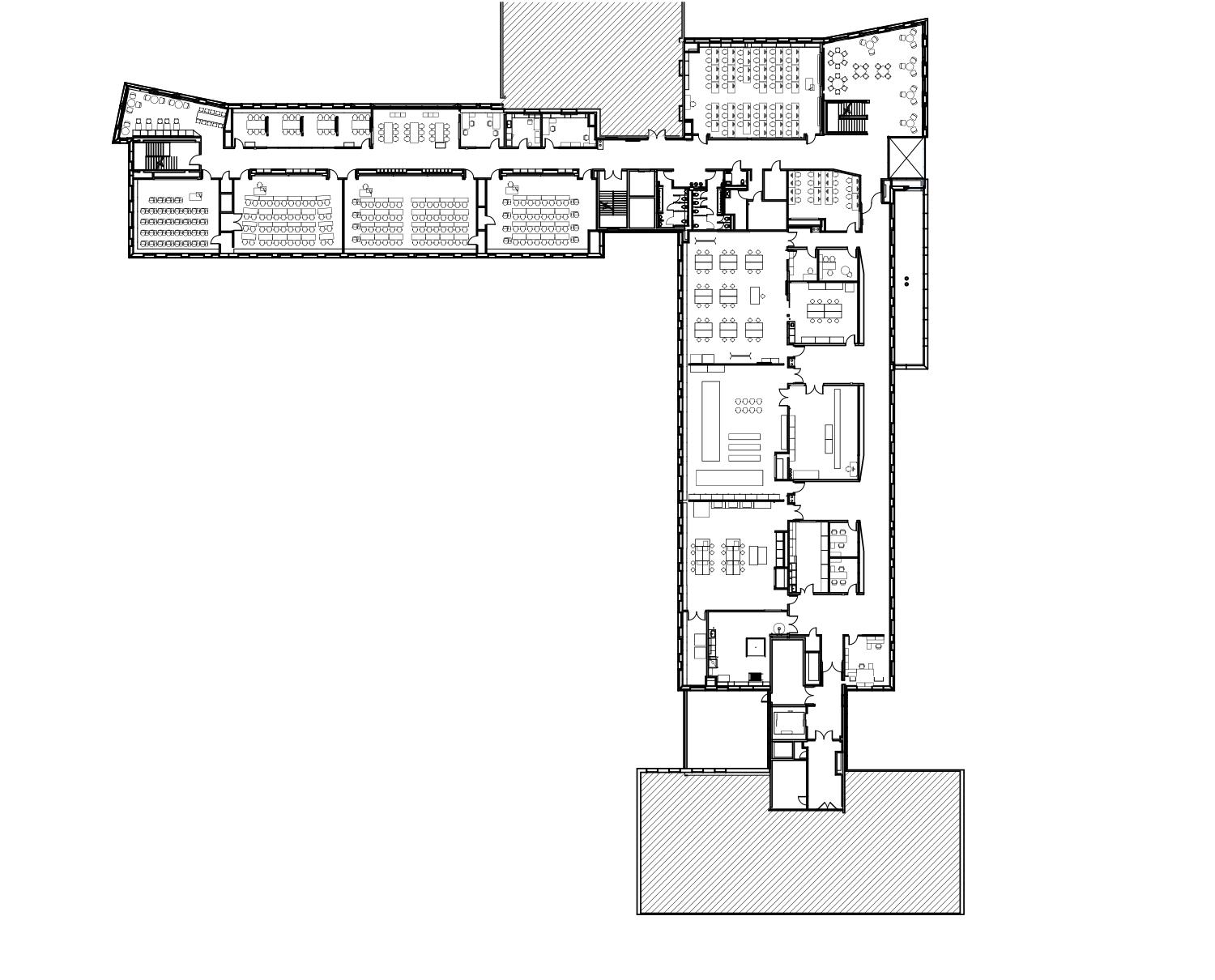